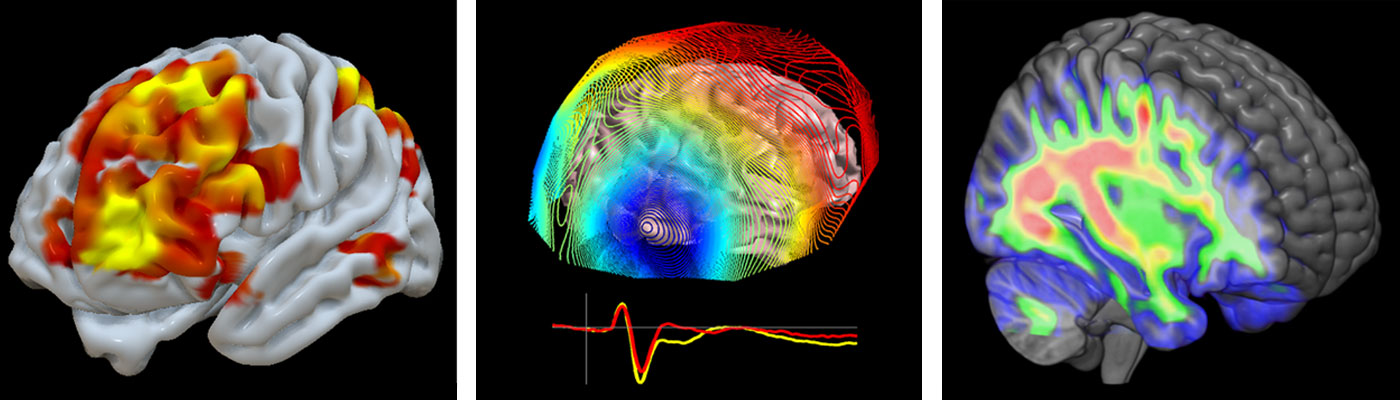 Cognitive Neuroscience
By YAN Zhixiong Ph.D
Cognitive neuroscience
Chapter 1 Overview
Course Features
Half on-line course
      Presented in English and speak in Chinese.
      On-line learning tasks and course website.
      (认知神经科学：https://www.xuetangx.com/course/nnsfu10101002338/4231636;     
        课程网站：https://yanlab.club/index.php/cate/30.html;
        生理与遗传基础：https://www.xuetangx.com/learn/nnsfu08301001894/nnsfu08301001894/4227225/article/6194223)
Discussion and Critical thinking
       Better than just listening.
Cognitive neuroscience
Chapter 1 Overview
Cognitive neuroscience
Chapter 1 Overview
Cognitive neuroscience is a field of science that 
strives to understand the ways in which the brain influences how people think, feel and act (the relationship between the brain and the mind).
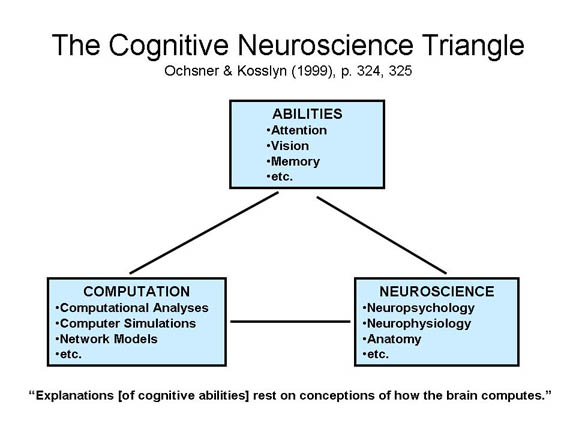 Cognitive neuroscience
Chapter 1 Overview
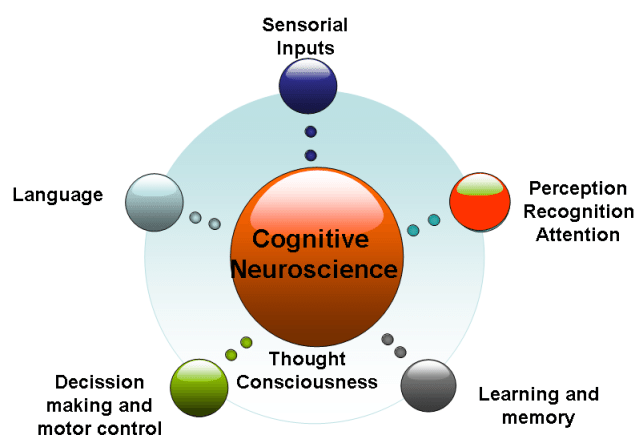 How mental functions are linked to neural processes.
Much of the early work comes from human neuropsychology that examined cognitive and emotional deficits in individuals who sustained brain damage.
Cognitive neuroscience
Chapter 1 Overview
Methods
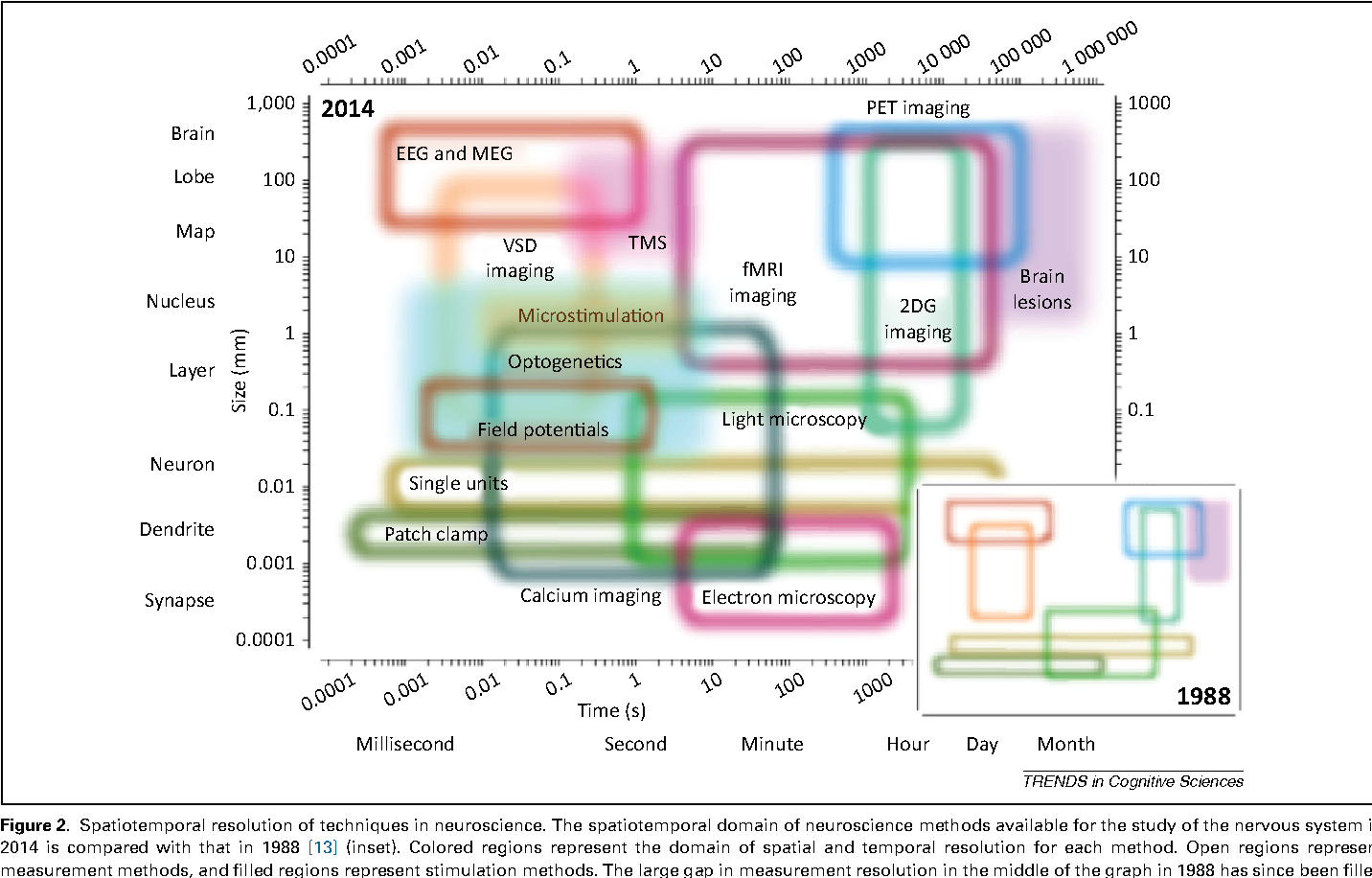 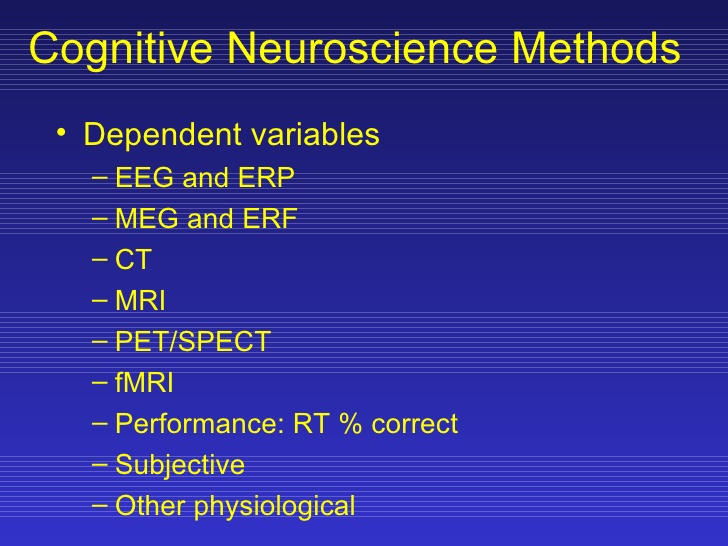 Cognitive neuroscience
Chapter 1 Overview
Methods
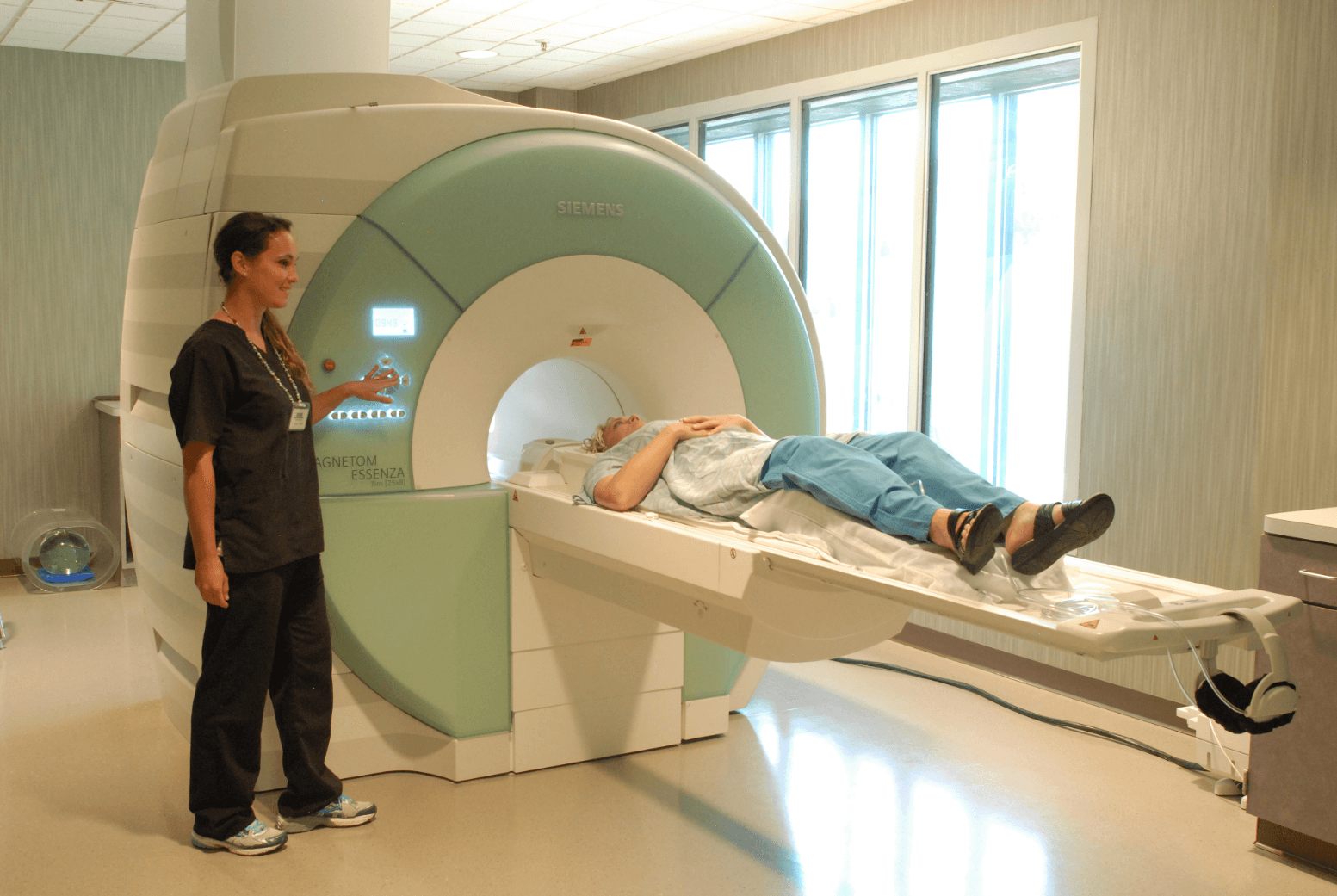 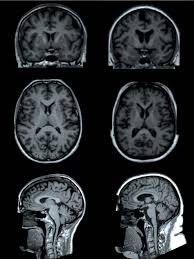 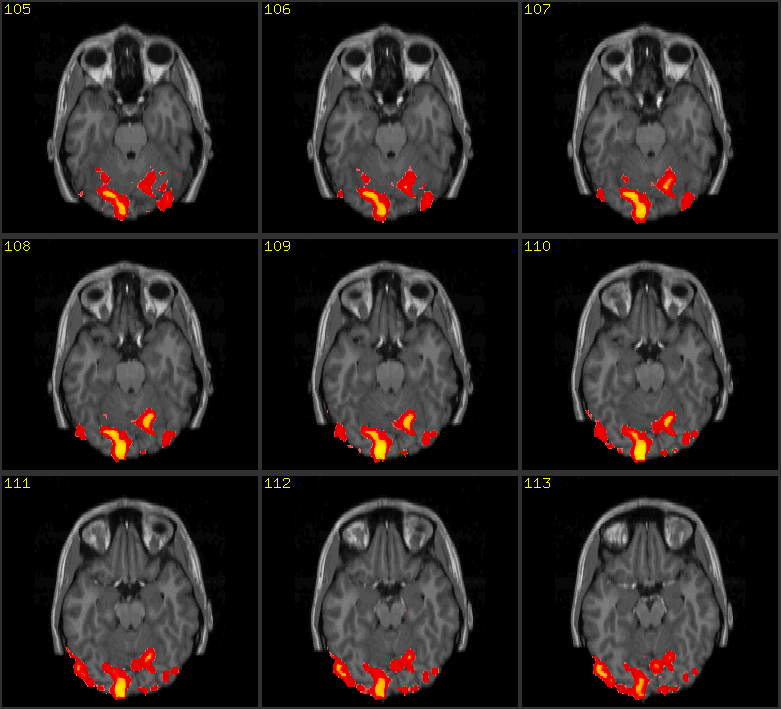 Cognitive neuroscience
Chapter 1 Overview
Methods
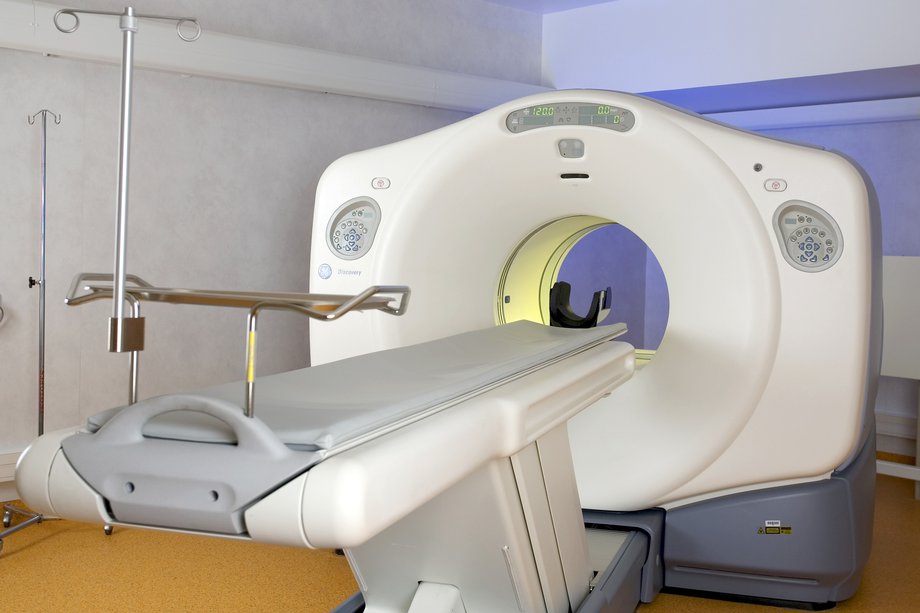 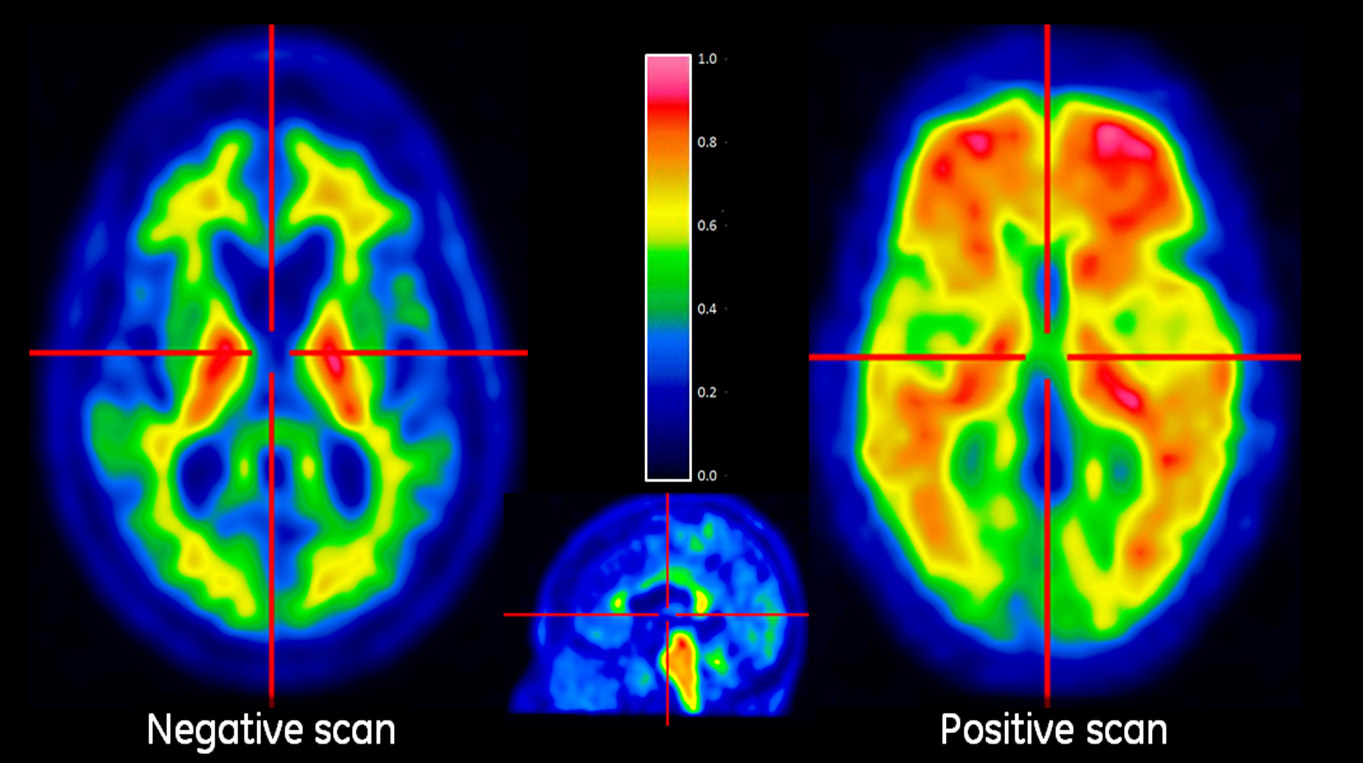 Cognitive neuroscience
Chapter 1 Overview
Methods
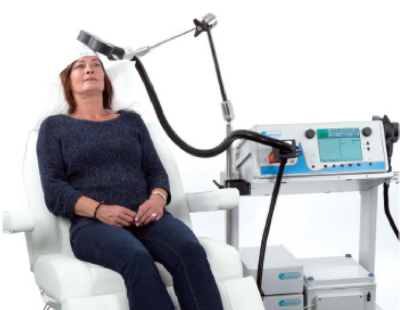 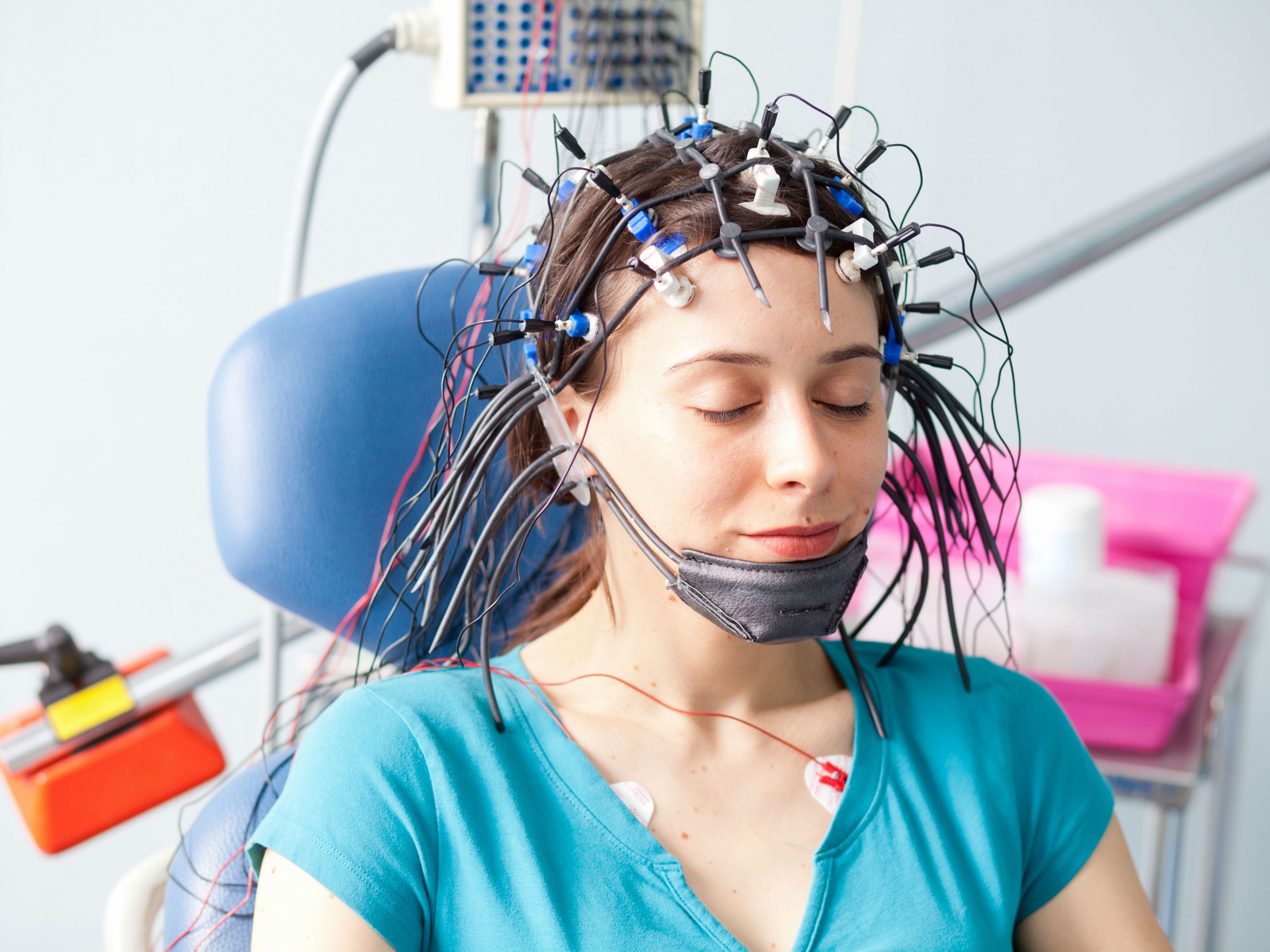 Cognitive neuroscience
Chapter 2 Nervous system
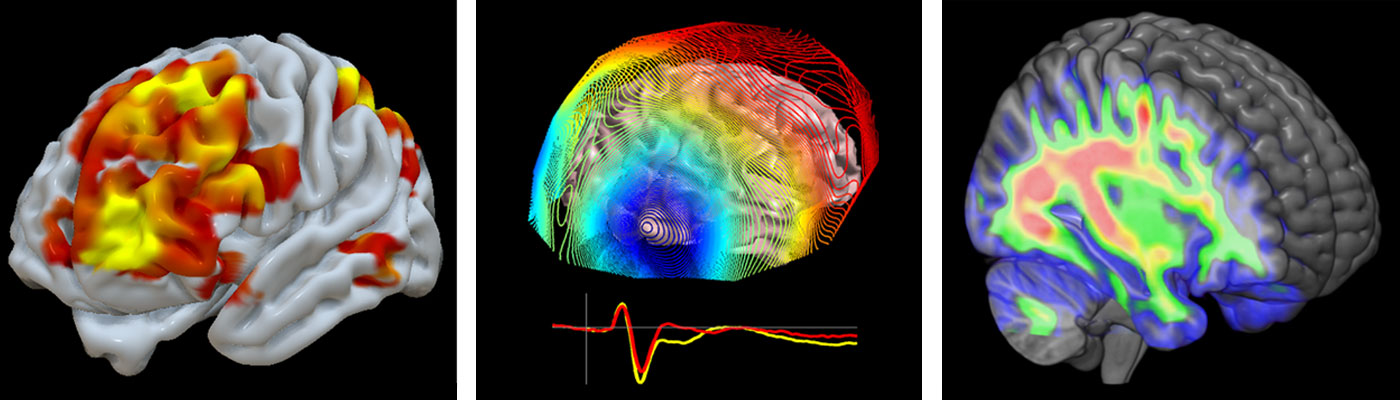 INTRODUCTION TO Nervous system
By YAN Zhixiong Ph.D
Cognitive neuroscience
Chapter 2 Nervous system
2.1 Neuron
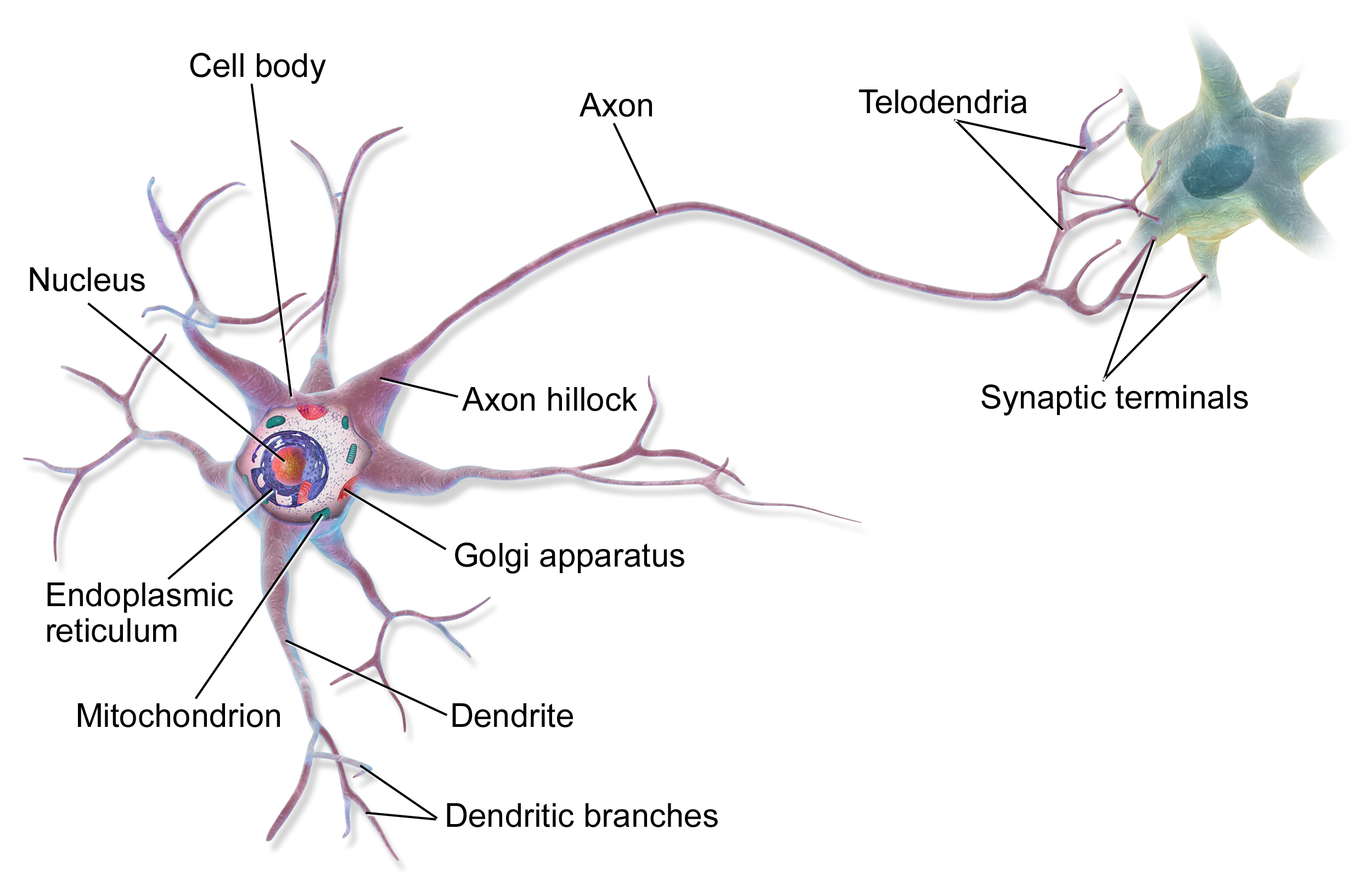 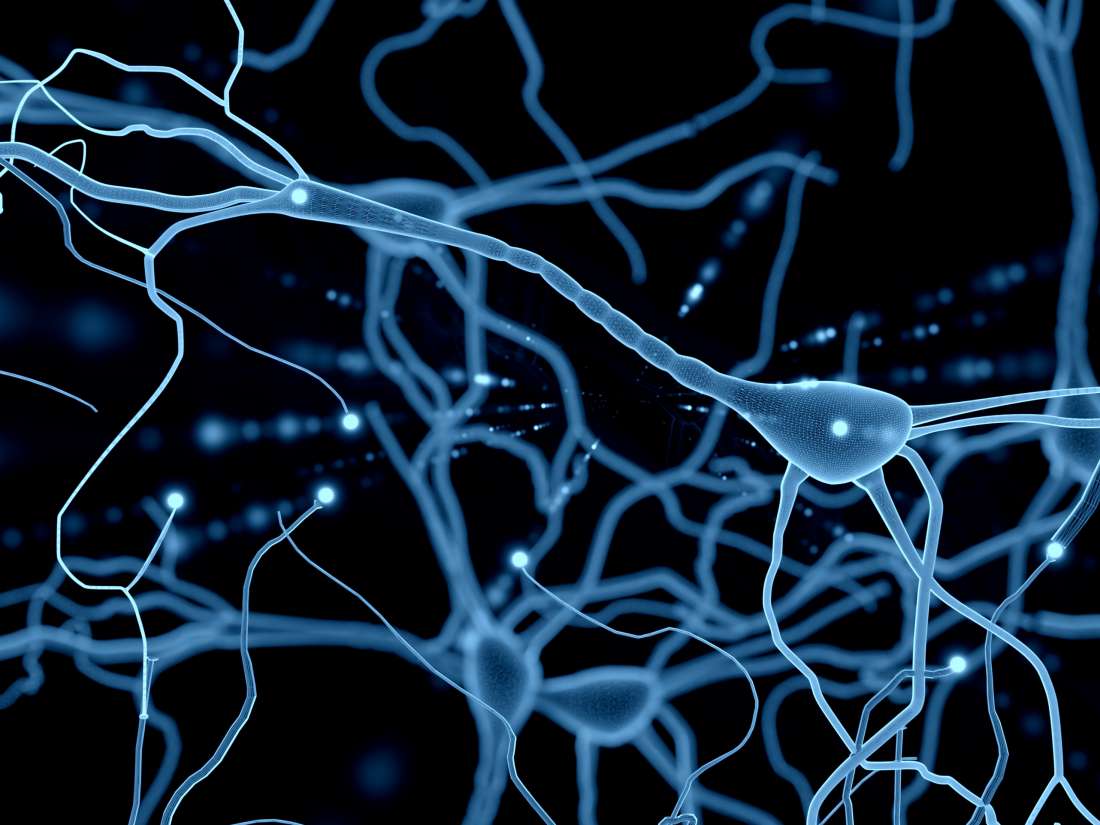 Cognitive neuroscience
Chapter 2 Nervous system
2.1 Neuron
Resting Potential
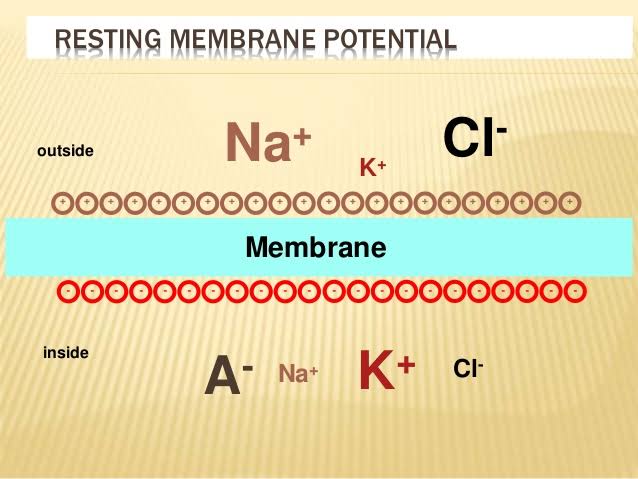 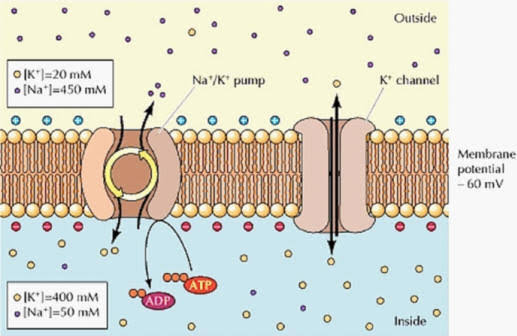 Cognitive neuroscience
Chapter 2 Nervous system
2.1 Neuron
Action Potential
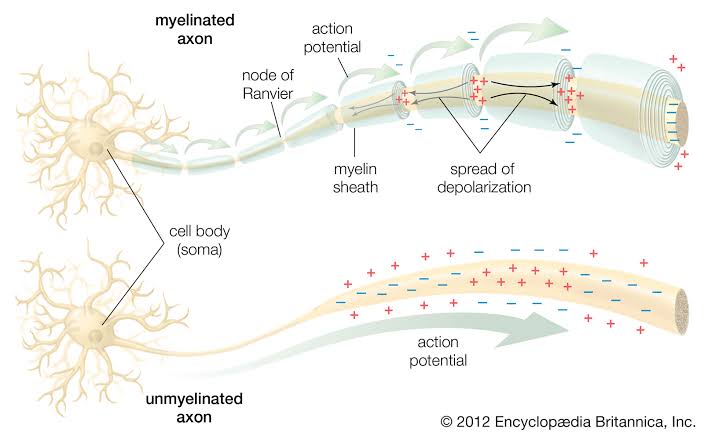 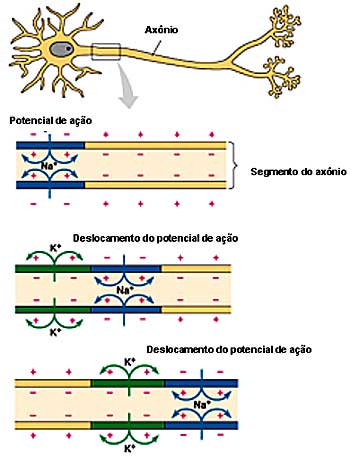 Cognitive neuroscience
Chapter 2 Nervous system
2.1 Neuron
Action Potential
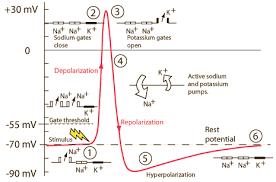 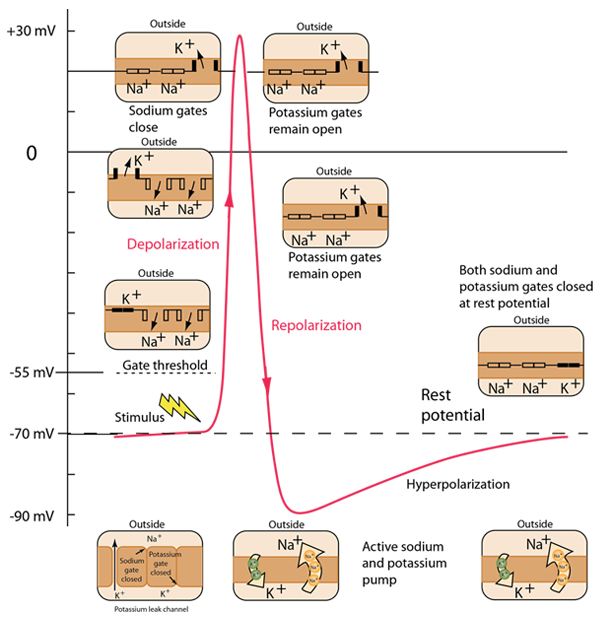 Cognitive neuroscience
Chapter 2 Nervous system
2.1 Neuron
Synaptic Transmission
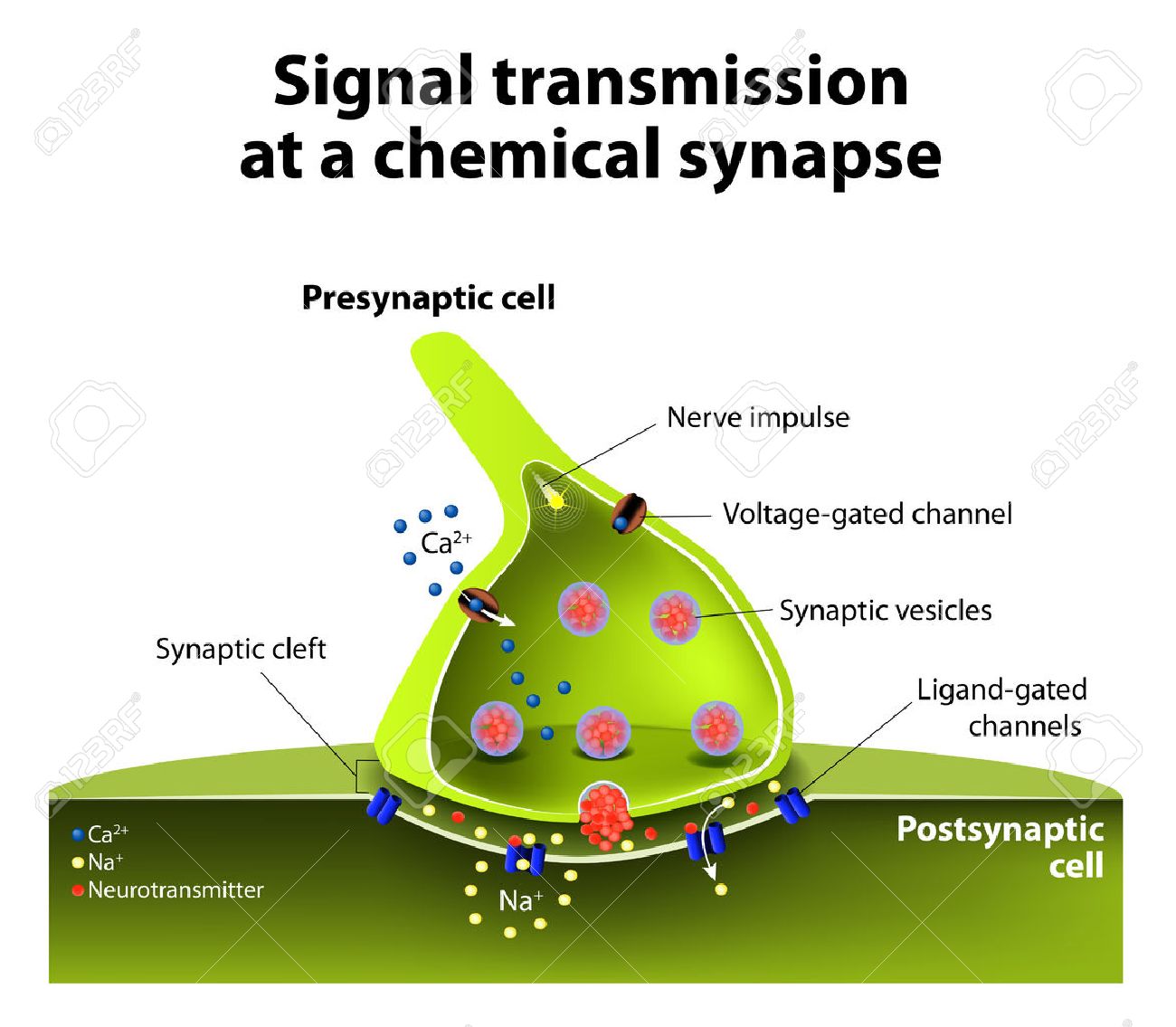 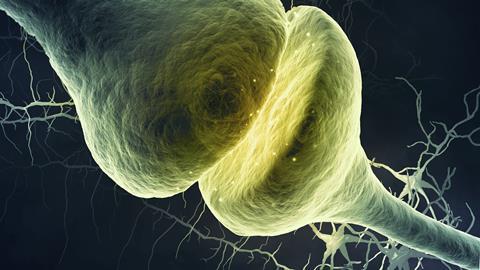 Cognitive neuroscience
Chapter 2 Nervous system
2.1 Neuron
Chemical Synaptise
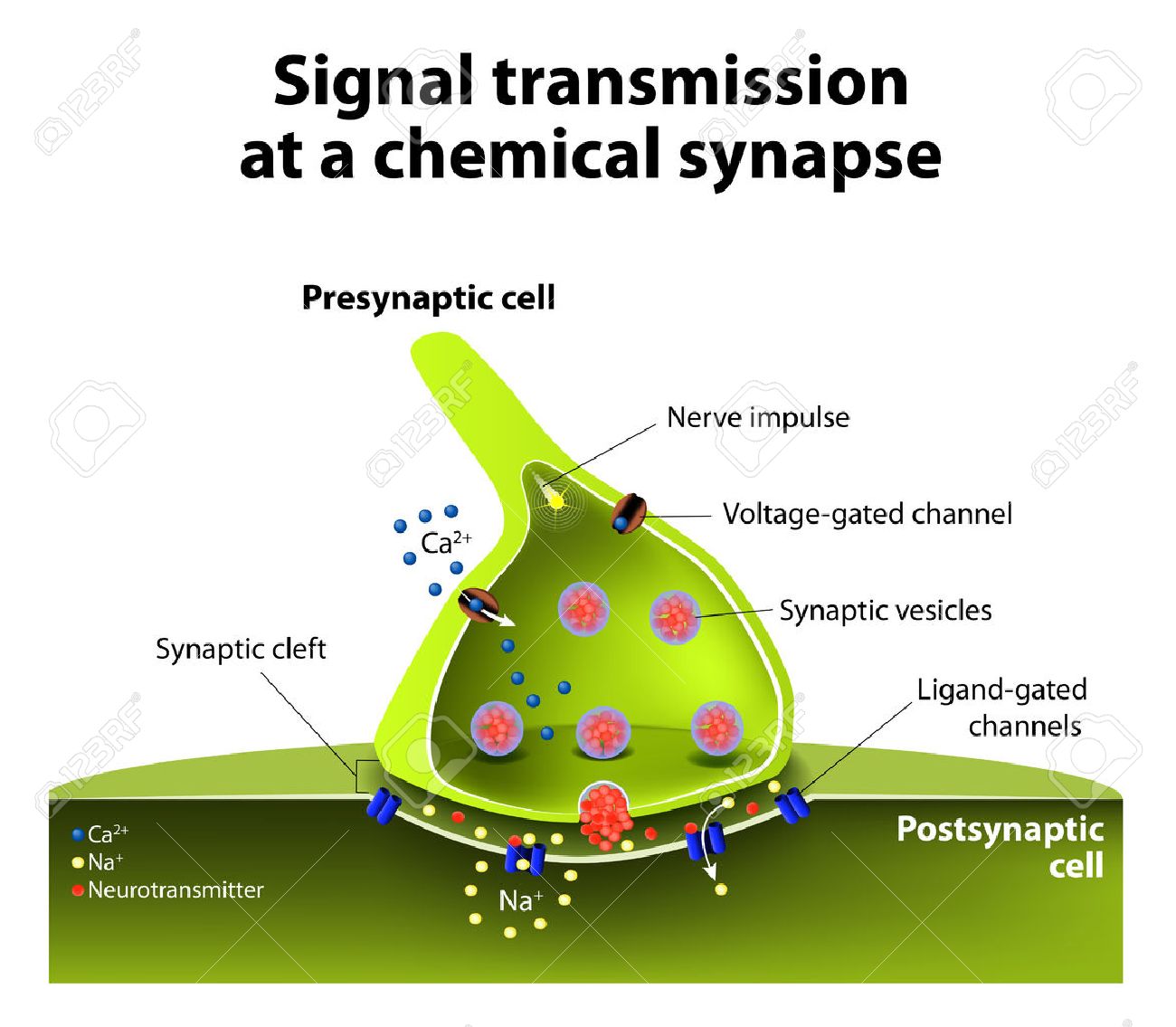 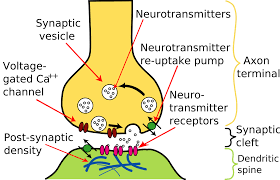 Cognitive neuroscience
Chapter 2 Nervous system
2.1 Neuron
Glia
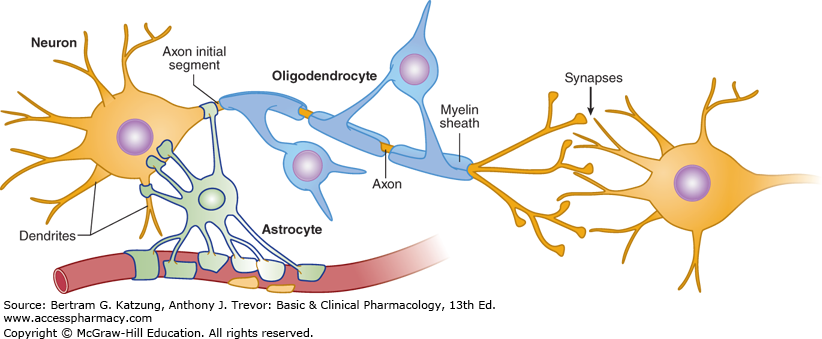 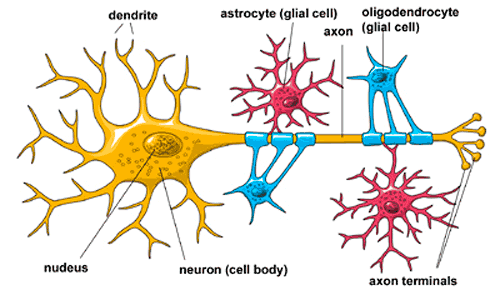 Cognitive neuroscience
Chapter 2 Nervous system
2.2 Nervous system
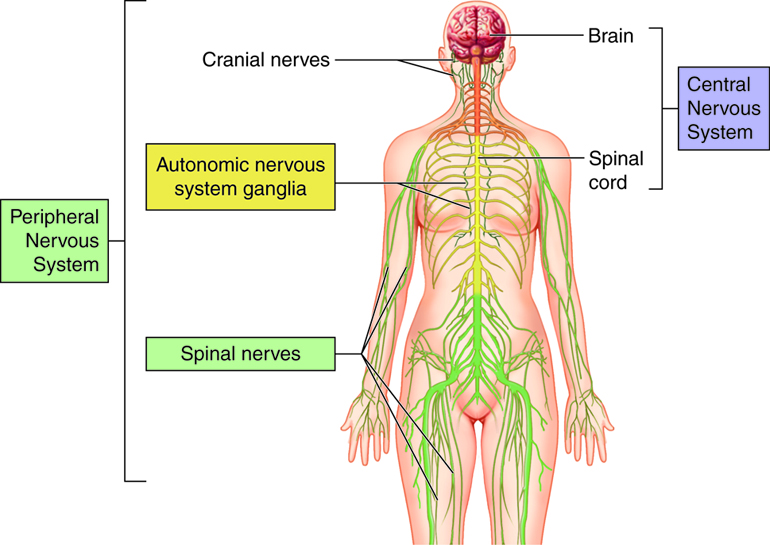 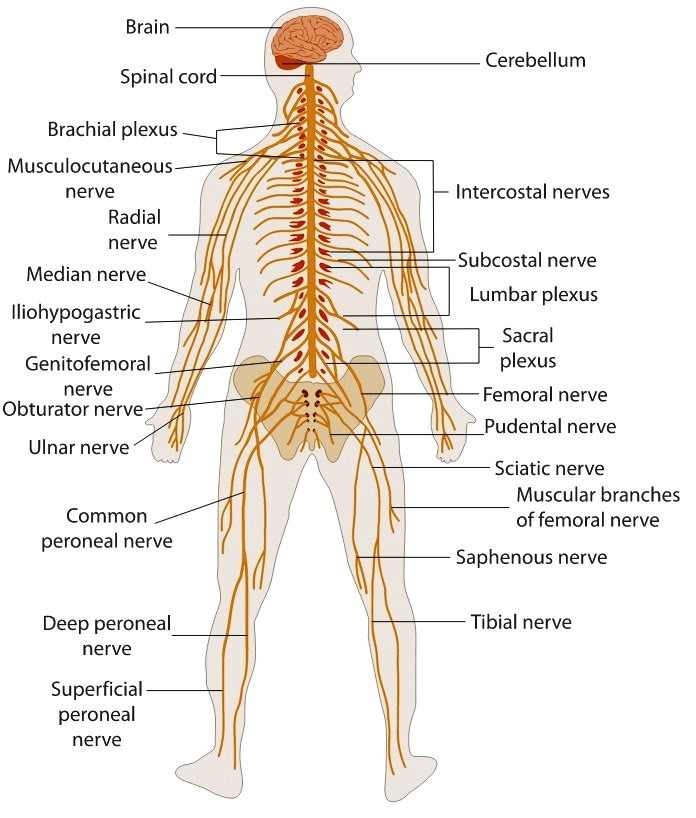 Cognitive neuroscience
Chapter 2 Nervous system
2.2 Nervous system
Neuroanatomical terms
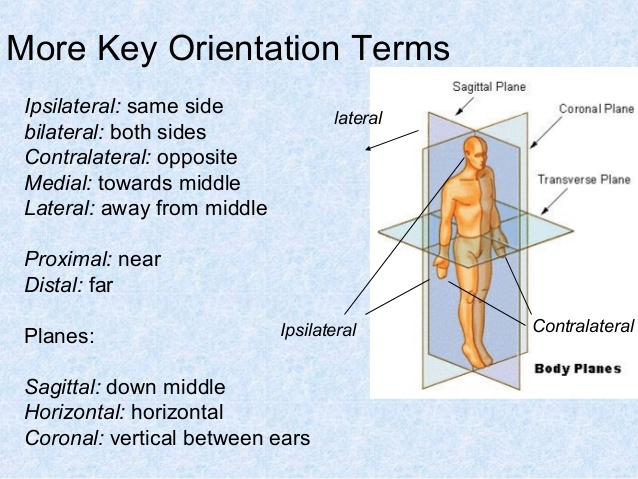 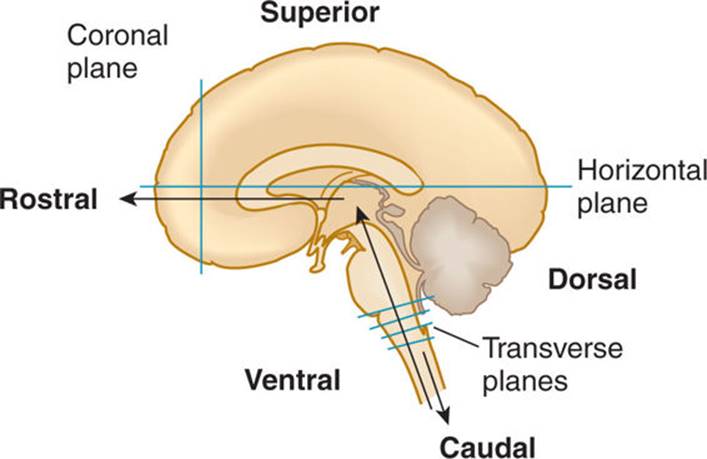 Cognitive neuroscience
Chapter 2 Nervous system
2.2 Nervous system
Neuroanatomical terms
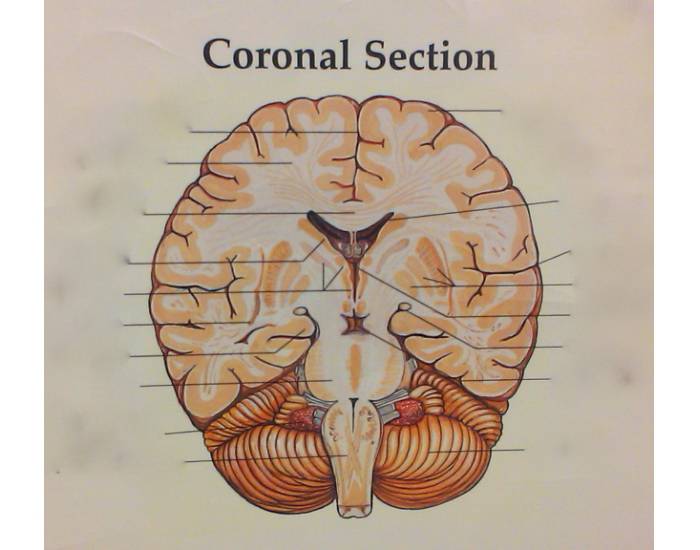 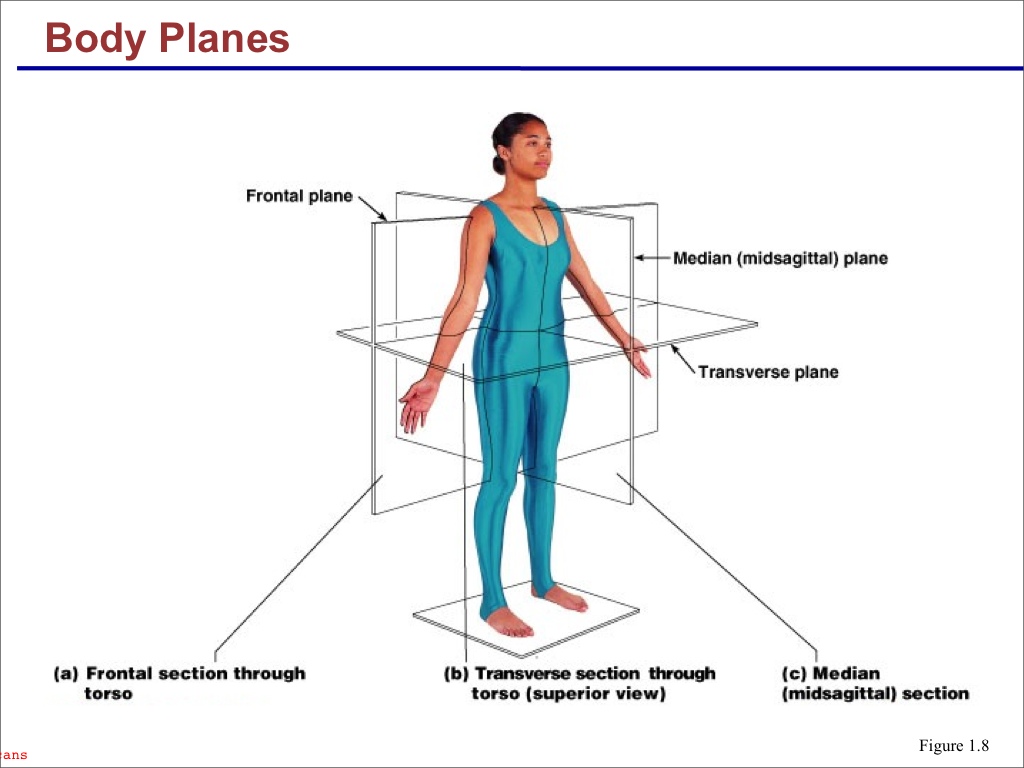 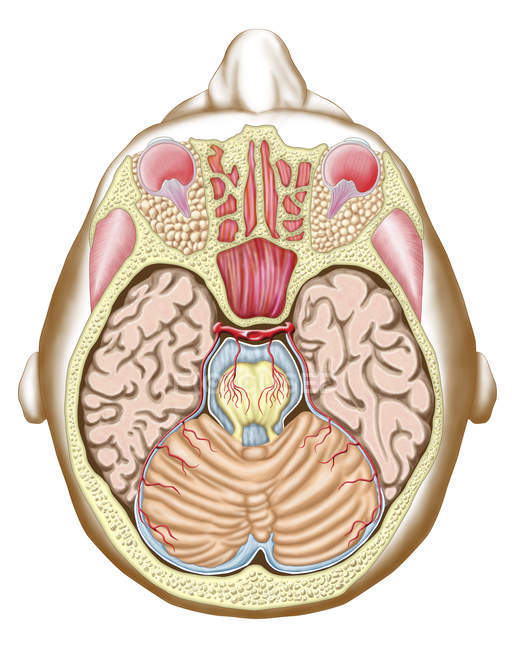 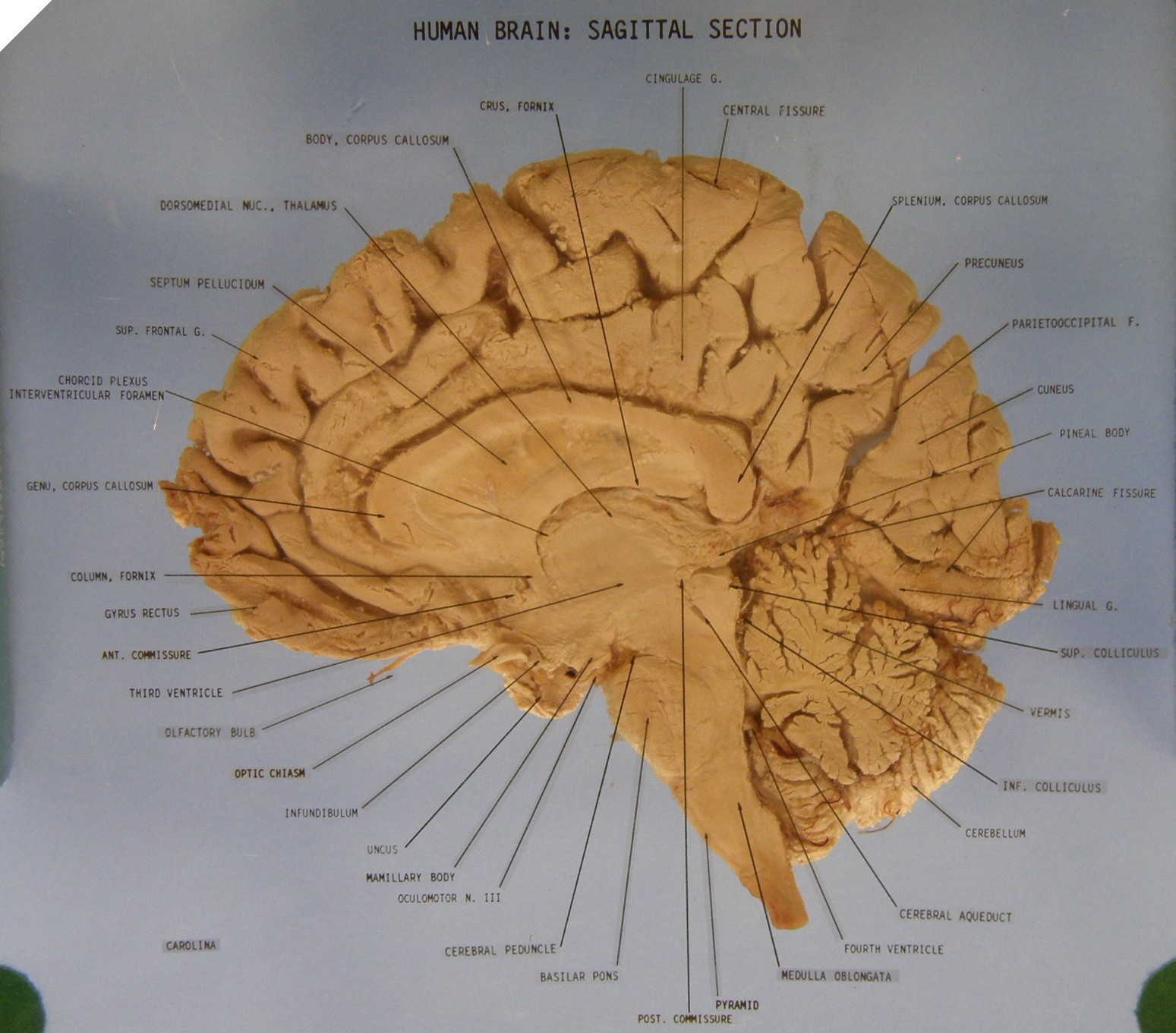 Transverse
Sagital
Coronal